3. Rédiger un message écrit professionnel
Problématique
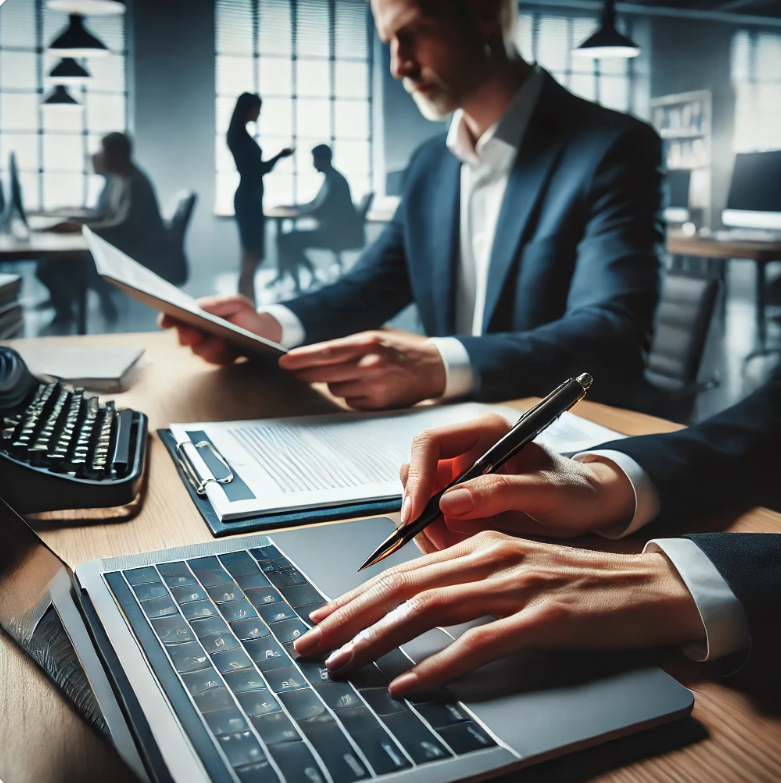 Une communication professionnelle efficace impose :
une analyse rigoureuse des causes, des objectifs, du contexte, des enjeux du message.
Une bonne compréhension des spécificités de la communication écrite.
3. Construire un message écrit professionnel
Problématique
Cette maîtrise permet à l’émetteur d’organiser ses propos de manière claire et cohérente, en structurant son argumentation selon une progression logique :